Theory and Algorithms for Formal VerificationLabelled Transition Systems
Spring 2024: CSCI 699
Instructor: Jyo Deshmukh
Overview
Labeled Transition Systems: Notations, Terminology
Kripke structures
Modeling Concurrent Systems [BK: Chapter 2, Alur Chapters 2,4]
Equivalences and Abstractions [BK: Chapter 7]
Theory and Algorithms for Formal Verification
2
Transition Systems
Any computation can be represented as a transition system
Variables can be discrete-valued or continuous-valued
Time can be logical, discrete, or continuous (dense)
Transition system representation models a computation (program) as a directed graph
Nodes are configurations or states of the system
Edges model state changes or system transitions
Labelled transition systems (LTSs) :
Transitions have names (drawn from a finite or infinite set of labels)
There is a finite (or infinite) set of atomic propositions
States are labeled with some subset of the set of atomic propositions
Theory and Algorithms for Formal Verification
3
LTS formal definition
Theory and Algorithms for Formal Verification
4
Transitions
Theory and Algorithms for Formal Verification
5
Initial states & Atomic propositions
Theory and Algorithms for Formal Verification
6
Example of LTS
hey
hello
pick
stay
move
move
move
move
hi
howdy
Theory and Algorithms for Formal Verification
7
Successors and Predecessors
Theory and Algorithms for Formal Verification
8
Example of LTS
hey
hello
pick
stay
move
move
move
move
hi
howdy
Theory and Algorithms for Formal Verification
9
Deterministic Transition System
Theory and Algorithms for Formal Verification
10
Executions
Theory and Algorithms for Formal Verification
11
Execution example
hey
hello
pick
stay
move
move
move
move
hi
howdy
Theory and Algorithms for Formal Verification
12
Reachable States
hey
hello
pick
stay
move
move
move
move
hi
howdy
Theory and Algorithms for Formal Verification
13
Modeling Programs using LTSs
Theory and Algorithms for Formal Verification
14
Examples
Theory and Algorithms for Formal Verification
15
Program graphs
Theory and Algorithms for Formal Verification
16
Effect and (e)valuation
Theory and Algorithms for Formal Verification
17
LTS semantics of a program graph
Theory and Algorithms for Formal Verification
18
LTS can model almost any computation
Sequential hardware circuits
Registers get new values every tick (depends on old values, input values, the circuit function)
States = valuations of registers and input variables
Actions = just one action “clock tick” 
Transition relation = transitions between circuit states 
Labels : truth values of any chosen “named wire” in the circuit (e.g., input, register, output, etc.)
Dynamical Systems
States are valuations of state variables of the system (can be continuous or discrete)
Actions can be taken by an external agent/controller
Transitions defined by the system dynamics (can be continuous or discrete) 
Propositions defined by predicates on state variables, Labels = truth values of propositions for each state
Theory and Algorithms for Formal Verification
19
Concurrency/Parallelism and Communication
Theory and Algorithms for Formal Verification
20
Interleaved model of concurrency
Interleaving: No explicit assumption on the order in which individual actions of transition systems can execute
Theory and Algorithms for Formal Verification
21
Interleaved composition of LTSs
Theory and Algorithms for Formal Verification
22
Interleaved LTS
Theory and Algorithms for Formal Verification
23
Shared memory/Asynchronous Message Passing
Theory and Algorithms for Formal Verification
24
Interleaving of program graphs
Theory and Algorithms for Formal Verification
25
Interleaving Program graphs
Theory and Algorithms for Formal Verification
26
Nondeterminism in program graph interleaving
Theory and Algorithms for Formal Verification
27
Interleaved Program Graphs
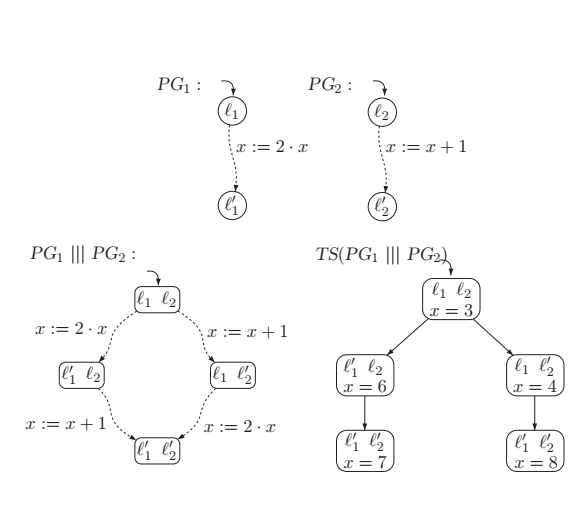 Figure on the top left copied from the Principles of Model Checking book by Baier and Katoen
Theory and Algorithms for Formal Verification
28
Interleaved Transition System
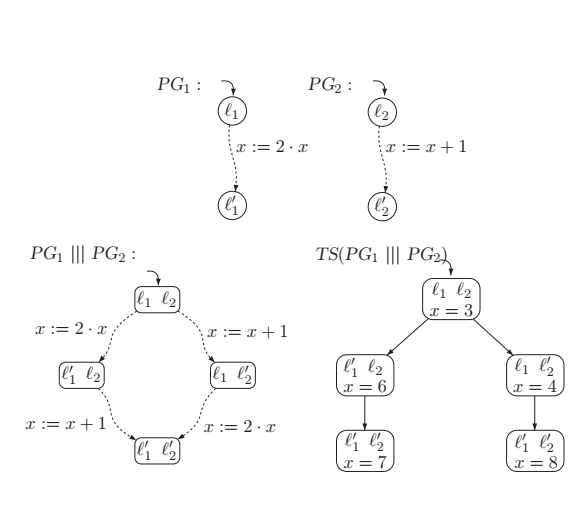 Figures copied from the Principles of Model Checking book by Baier and Katoen
Theory and Algorithms for Formal Verification
29
Mutual Exclusion using Peterson’s algorithm
Assignment are either atomic
or strictly in the order shown
Theory and Algorithms for Formal Verification
30
Theory and Algorithms for Formal Verification
31
Theory and Algorithms for Formal Verification
32
Interleaved Transition System
Theory and Algorithms for Formal Verification
33
Interleaved Transition System
Theory and Algorithms for Formal Verification
34
Theory and Algorithms for Formal Verification
35
Other kinds of concurrency
Theory and Algorithms for Formal Verification
36
Synchronous systems
Theory and Algorithms for Formal Verification
37
State space explosion
Theory and Algorithms for Formal Verification
38
Ameliorating State Explosion
Many different strategies
Abstracting away data if it is not necessary to compute the structure of the LTS
Finding ways to reduce the size of the LTS (by exploiting its structure)
Finding ways to bound how many different program behaviors to consider
Abstract interpretation of data variables
Abstraction-Refinement 
Parameterized verification

We will inspect some of these through this course
Theory and Algorithms for Formal Verification
39
Equivalence Relation & Equivalence Classes
Theory and Algorithms for Formal Verification
40
Equivalence & Quotient examples
Theory and Algorithms for Formal Verification
41
Paths and Traces in an LTS
Theory and Algorithms for Formal Verification
42
Trace Inclusion and Equivalence
Theory and Algorithms for Formal Verification
43
Bisimulation Relation
Theory and Algorithms for Formal Verification
44
Bisimulation equivalence
Theory and Algorithms for Formal Verification
45
Bisimulation example
Theory and Algorithms for Formal Verification
46
Bisimulation is an equivalence relation
Theory and Algorithms for Formal Verification
47
Bisimulation is an equivalence relation
Theory and Algorithms for Formal Verification
48
Bisimulation is an equivalence relation
Theory and Algorithms for Formal Verification
49
Bisimulation over paths
Theory and Algorithms for Formal Verification
50
Bisimulation and Trace Equivalence
Theory and Algorithms for Formal Verification
51
Bisimulation and Trace Equivalence
Theory and Algorithms for Formal Verification
52
Bisimulation relation of an LTS with itself
Theory and Algorithms for Formal Verification
53
Coarsest bisimulation
Theory and Algorithms for Formal Verification
54
Bisimulation Quotient
Theory and Algorithms for Formal Verification
55
Example of bisimulation quotient
Theory and Algorithms for Formal Verification
56
Bisimulation quotients : abstraction mechanism
Theory and Algorithms for Formal Verification
57
Lamport’s Bakery Algorithm
Theory and Algorithms for Formal Verification
58
Lamport’s Bakery Algorithm
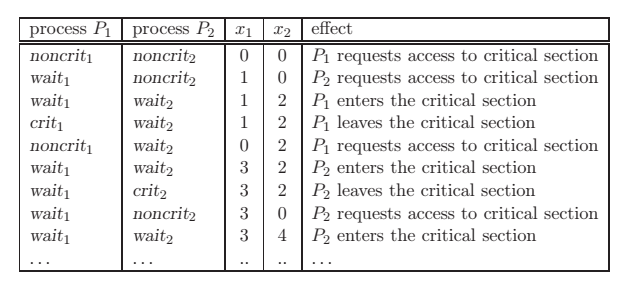 Table copied from the Principles of Model Checking book by Baier and Katoen
Theory and Algorithms for Formal Verification
59
Bisimulation Quotient of LTS for Bakery Algorithm
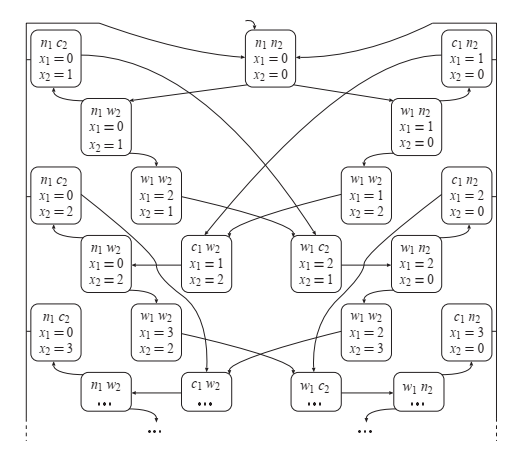 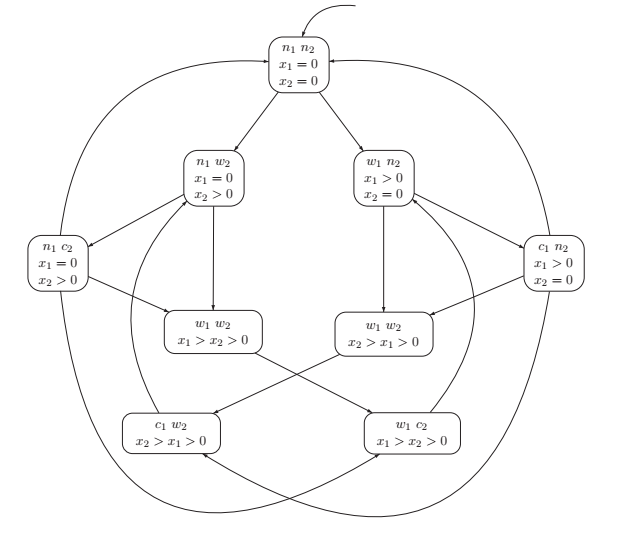 Infinite
Finite!
Figures copied from the Principles of Model Checking book by Baier and Katoen
Theory and Algorithms for Formal Verification
60
Computing bisimulation quotients for finite LTS
Theory and Algorithms for Formal Verification
61
Notation
Theory and Algorithms for Formal Verification
62
Partitions induce equivalences & vice versa
Theory and Algorithms for Formal Verification
63
Partition refinement algorithm: Rough sketch
Theory and Algorithms for Formal Verification
64
Partition Refinement notes
Theory and Algorithms for Formal Verification
65
Computing initial partition
Theory and Algorithms for Formal Verification
66
Running example: computing initial partition
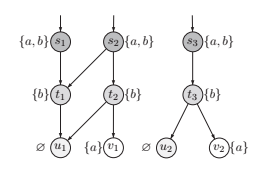 Figures copied from the Principles of Model Checking book by Baier and Katoen
Theory and Algorithms for Formal Verification
67
Refining partitions
Theory and Algorithms for Formal Verification
68
Refining partitions
Theory and Algorithms for Formal Verification
69
Running example: refine operator
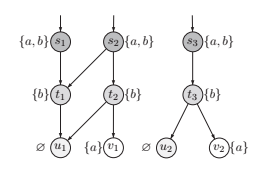 =
Figures copied from the Principles of Model Checking book by Baier and Katoen
Theory and Algorithms for Formal Verification
70
Splitters and Stability
Theory and Algorithms for Formal Verification
71
Partition Refinement Algorithm
Theory and Algorithms for Formal Verification
72
Partition refinement result
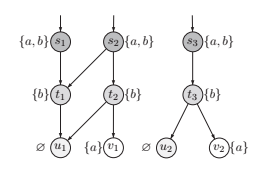 Figures copied from the Principles of Model Checking book by Baier and Katoen
Theory and Algorithms for Formal Verification
73
Partition refinement: how to choose superblocks as splitter?
Theory and Algorithms for Formal Verification
74
Equivalence Checking of Transition Systems
Theory and Algorithms for Formal Verification
75
How about checking trace equivalence?
Theory and Algorithms for Formal Verification
76
Complexity classes and their relationships
NL = Nondeterministic Logspace
P = Polynomial Time
NP = Nondeterministic Polynomial Time
PH = Union of all classes in the Polynomial Hierarchy
PSPACE = Polynomial Space
EXPTIME = Exponential Time
EXPSPACE = EXPSPACE

From third line, in both first and second line, one of the containments must be strict, but it not know which. It is widely believed they are all strict!

Shows NPSPACE = PSPACE
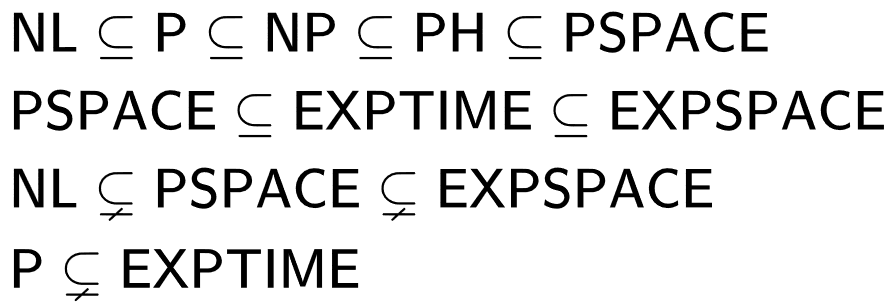 Theory and Algorithms for Formal Verification
77
Representative problems in each class
Theory and Algorithms for Formal Verification
78
Trace Equivalence is in PSPACE
Theory and Algorithms for Formal Verification
79
Showing PSPACE-hardness
Polynomial reduction from language-equivalence of NFAs to trace equivalence
Note the direction is opposite! 
If you have an algorithm for trace equivalence, the same algorithm can be used to solve language equivalence of NFAs  [Previous slide was the converse stmt]

Main idea: Map NFA to a TS [Details left as an exercise]
States of the TS are roughly the Cartesian product of the states of the NFA and its input alphabet
Theory and Algorithms for Formal Verification
80
Simulation Relations
Theory and Algorithms for Formal Verification
81
Simulation order : formal definition
Theory and Algorithms for Formal Verification
82
Simulation Order
Theory and Algorithms for Formal Verification
83
Simulation order vs. bisimulation
Simulation order is not symmetric!
If you add symmetric part : you get a bisimulation equivalence relation
Is the above relation a bisimulation?
Theory and Algorithms for Formal Verification
84
Simulation: yes, Bisimulation: no
Theory and Algorithms for Formal Verification
85
Theory and Algorithms for Formal Verification
86
Simulation equivalence
Theory and Algorithms for Formal Verification
87
Are these simulation equivalent?
Theory and Algorithms for Formal Verification
88
Are these bisimulation equivalent?
Theory and Algorithms for Formal Verification
89
Simulation Quotient
Theory and Algorithms for Formal Verification
90
Simulation and Finite Trace Inclusion
Theory and Algorithms for Formal Verification
91
Abstraction Function
Theory and Algorithms for Formal Verification
92
Abstraction function
Theory and Algorithms for Formal Verification
93
Stuttering Equivalences
Theory and Algorithms for Formal Verification
94
Stutter equivalent transition systems
Theory and Algorithms for Formal Verification
95
Summary
What we covered
LTS of programs
Interleaved composition of programs and their LTS
Different kinds of LTS models for communicating programs
Equivalence Relations
Bisimulation relation, quotient
Partition refinement to compute coarsest bisimulation
Trace Equivalence
Simulation Relations/Pre-orders
Simulation Equivalence
Stuttering Equivalence Relations
Theory and Algorithms for Formal Verification
96